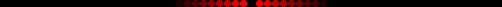 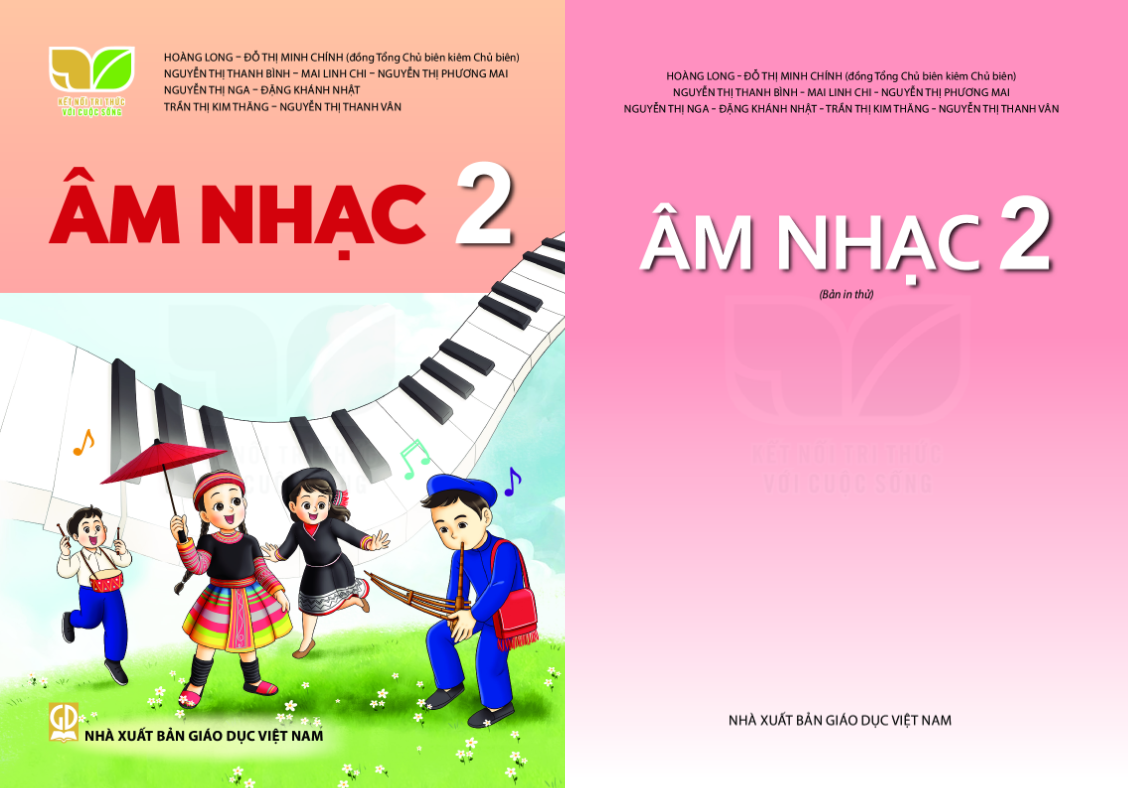 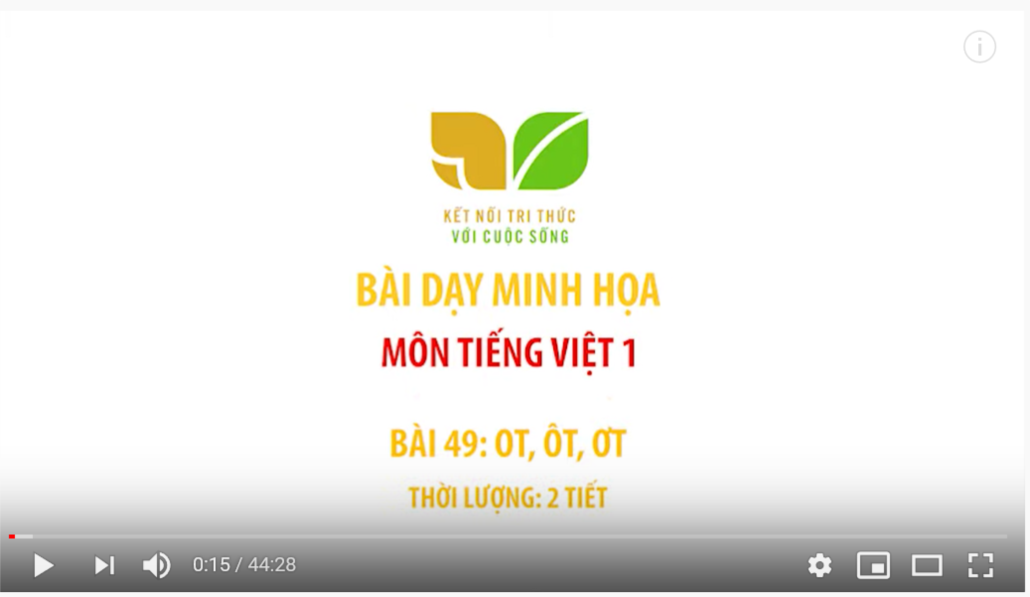 CHỦ ĐỀ 6 - TIẾT 4
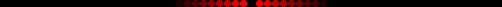 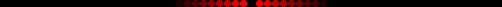 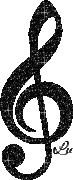 Hoàng Thúy Hậu
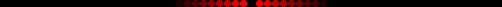 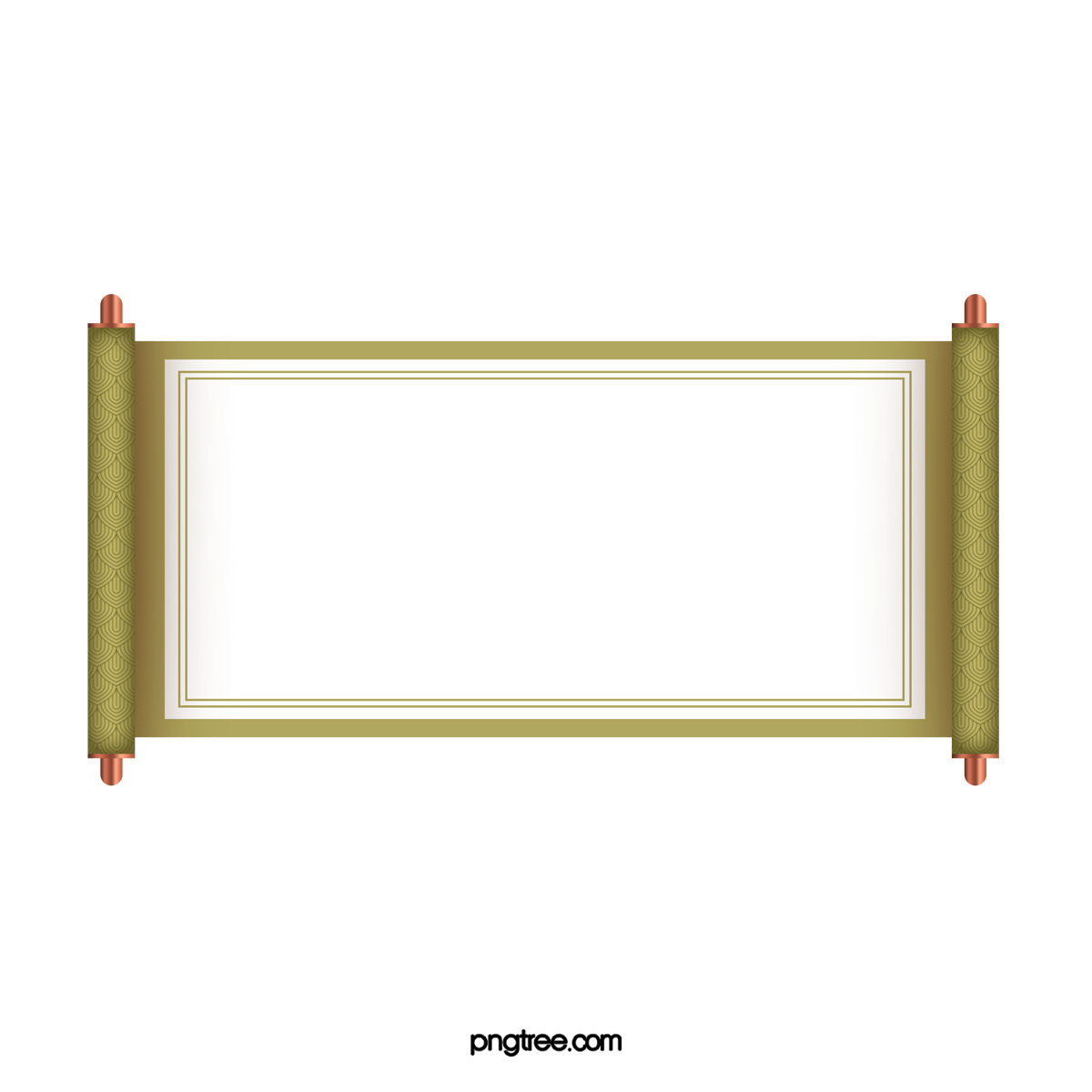 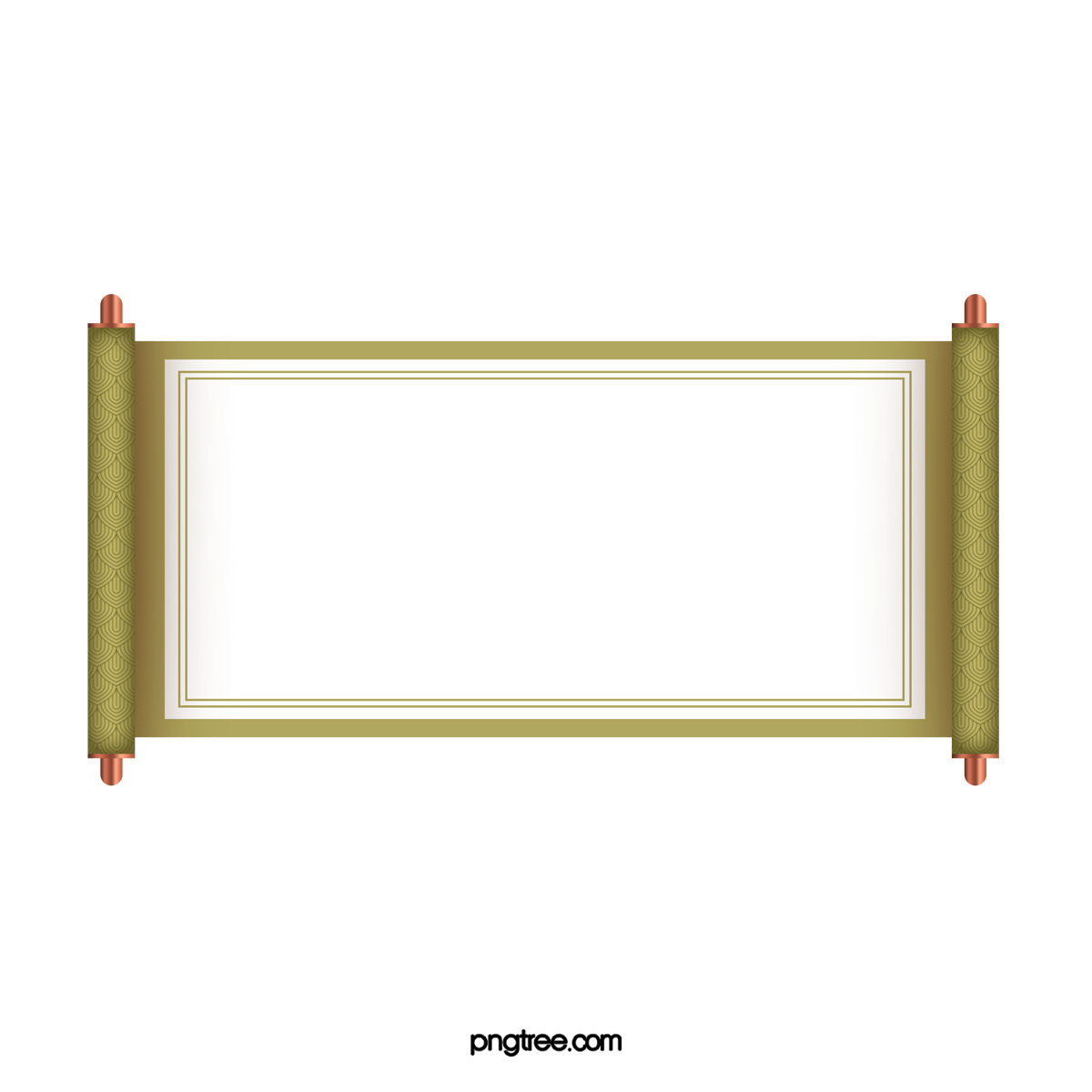 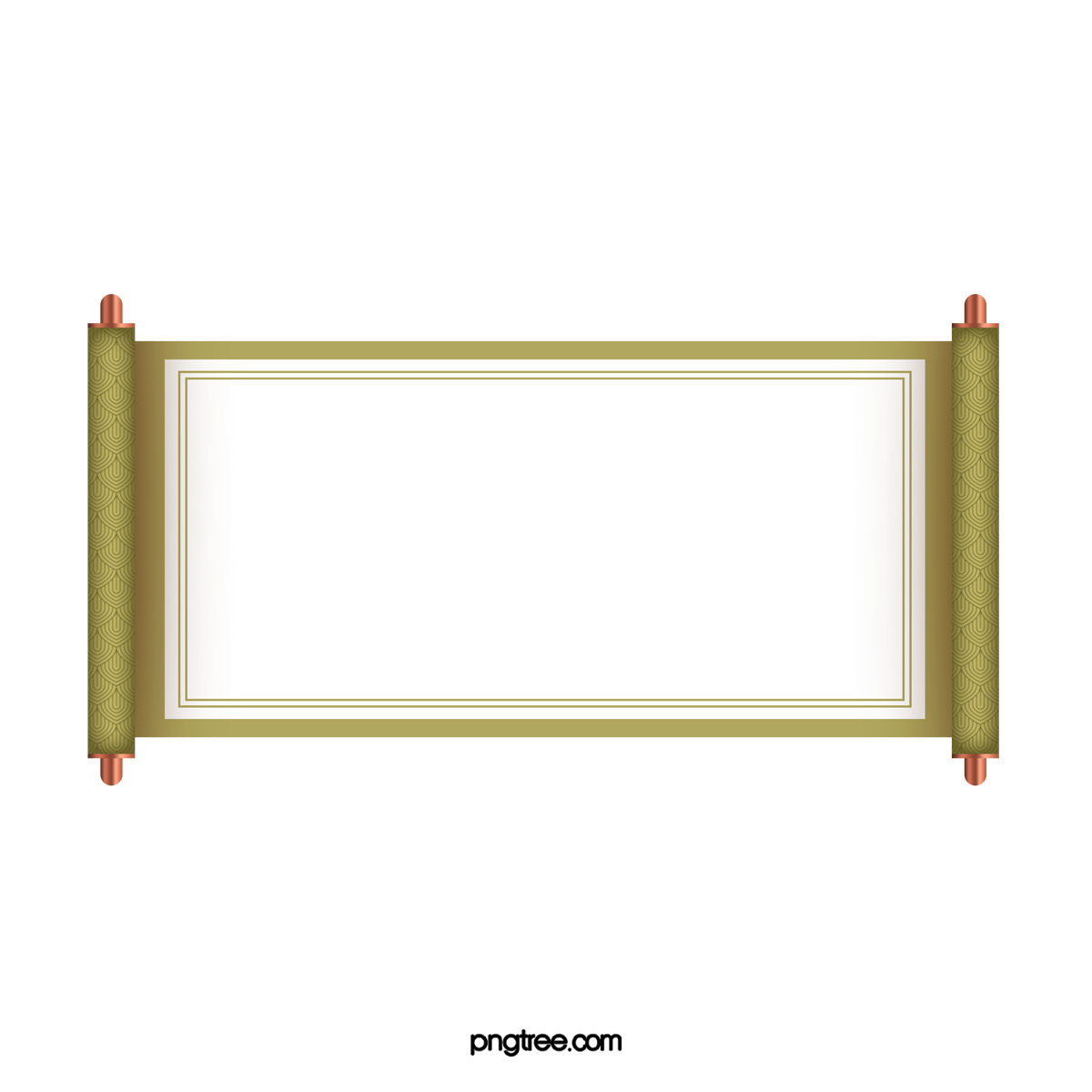 TRÒ CHƠI
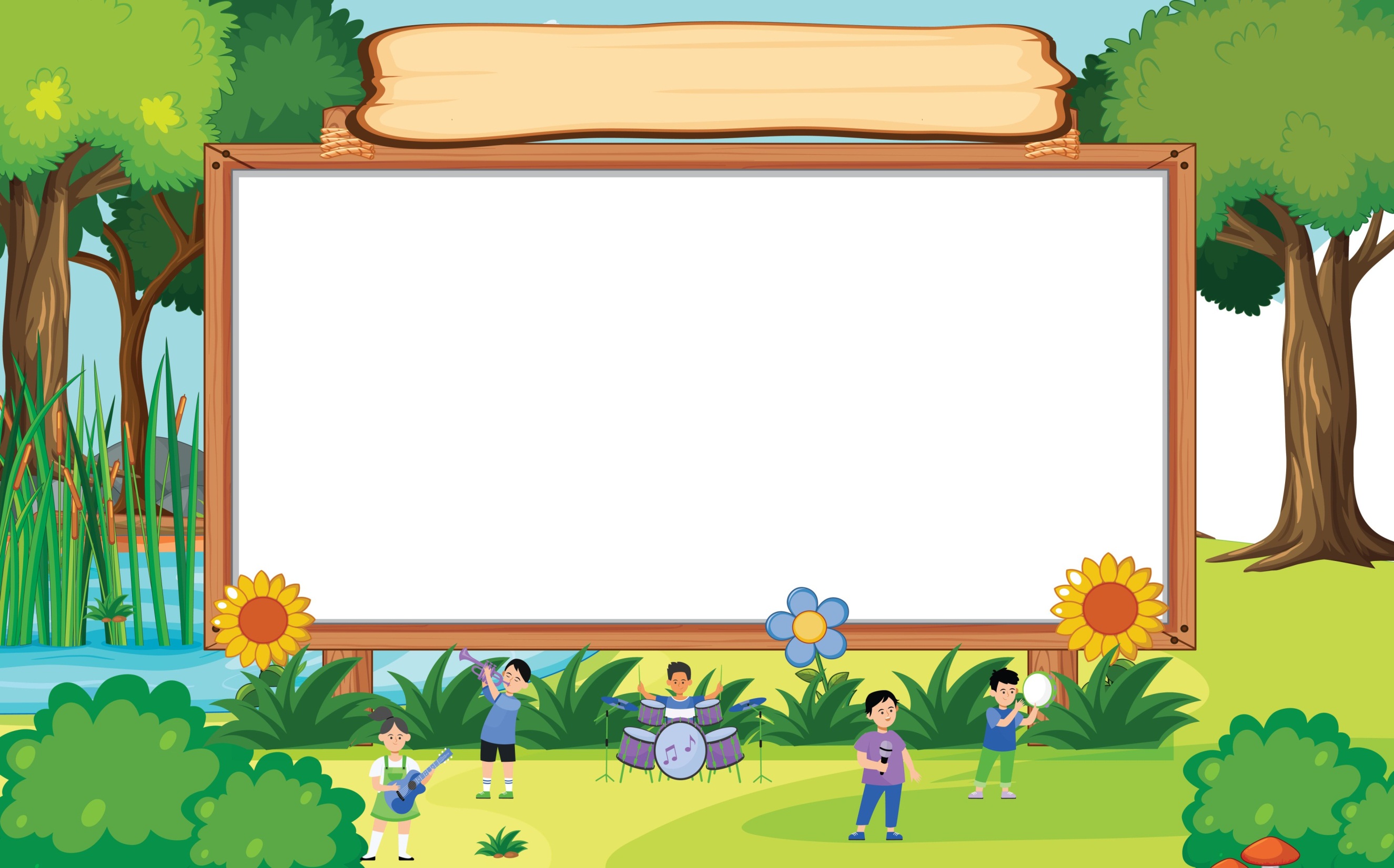 TÔI LÀ MC NHÍ
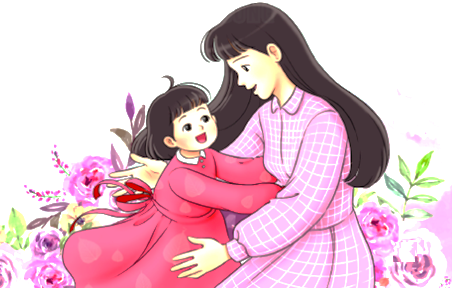 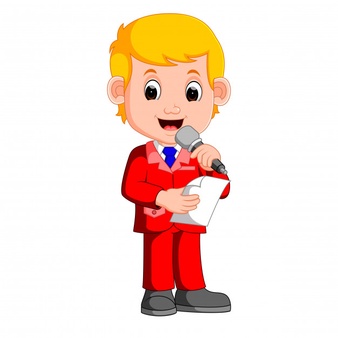 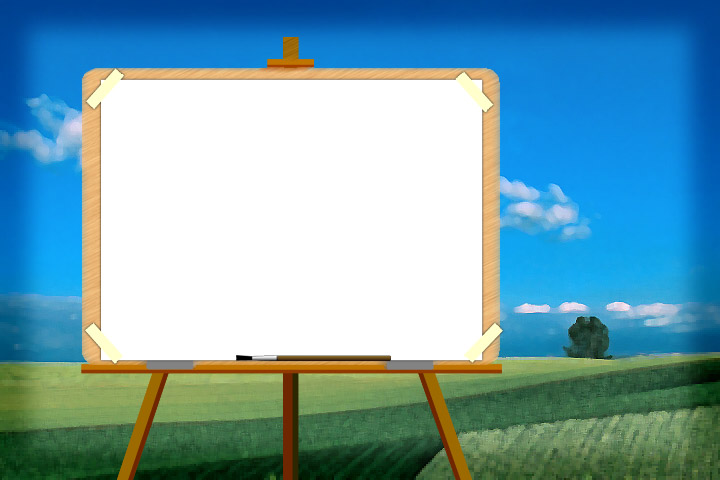 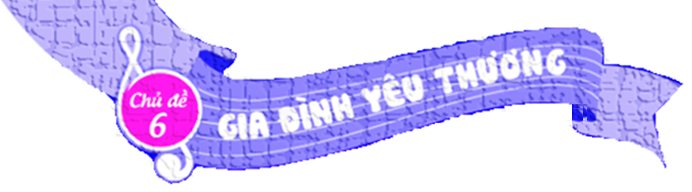 ÔN TẬP BÀI HÁT:
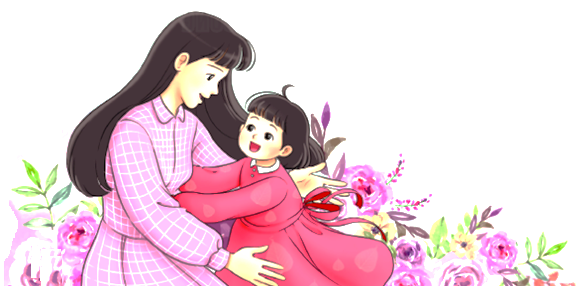 MẸ ƠI CÓ BIẾT
Nhạc và lời: Nguyễn Văn Chung
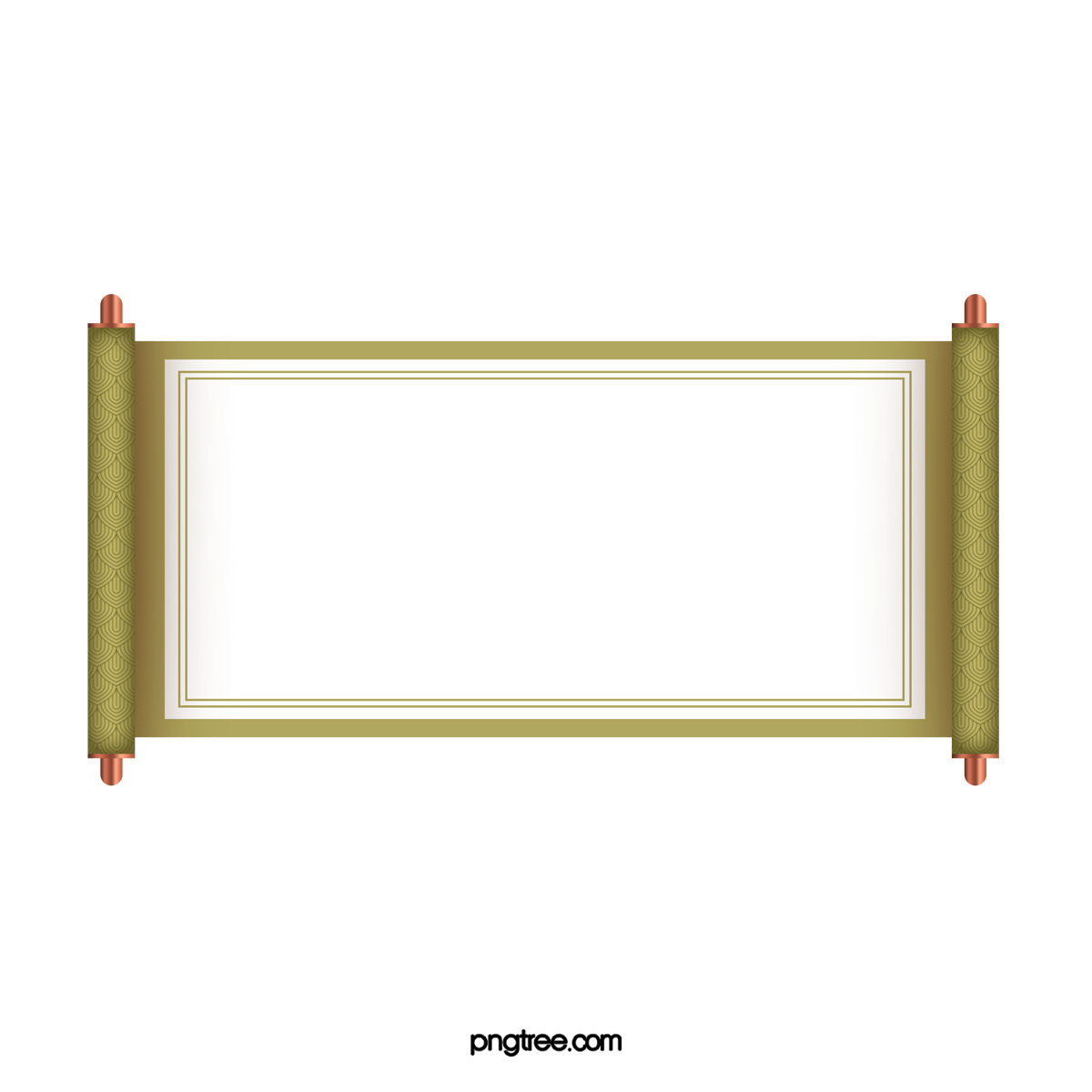 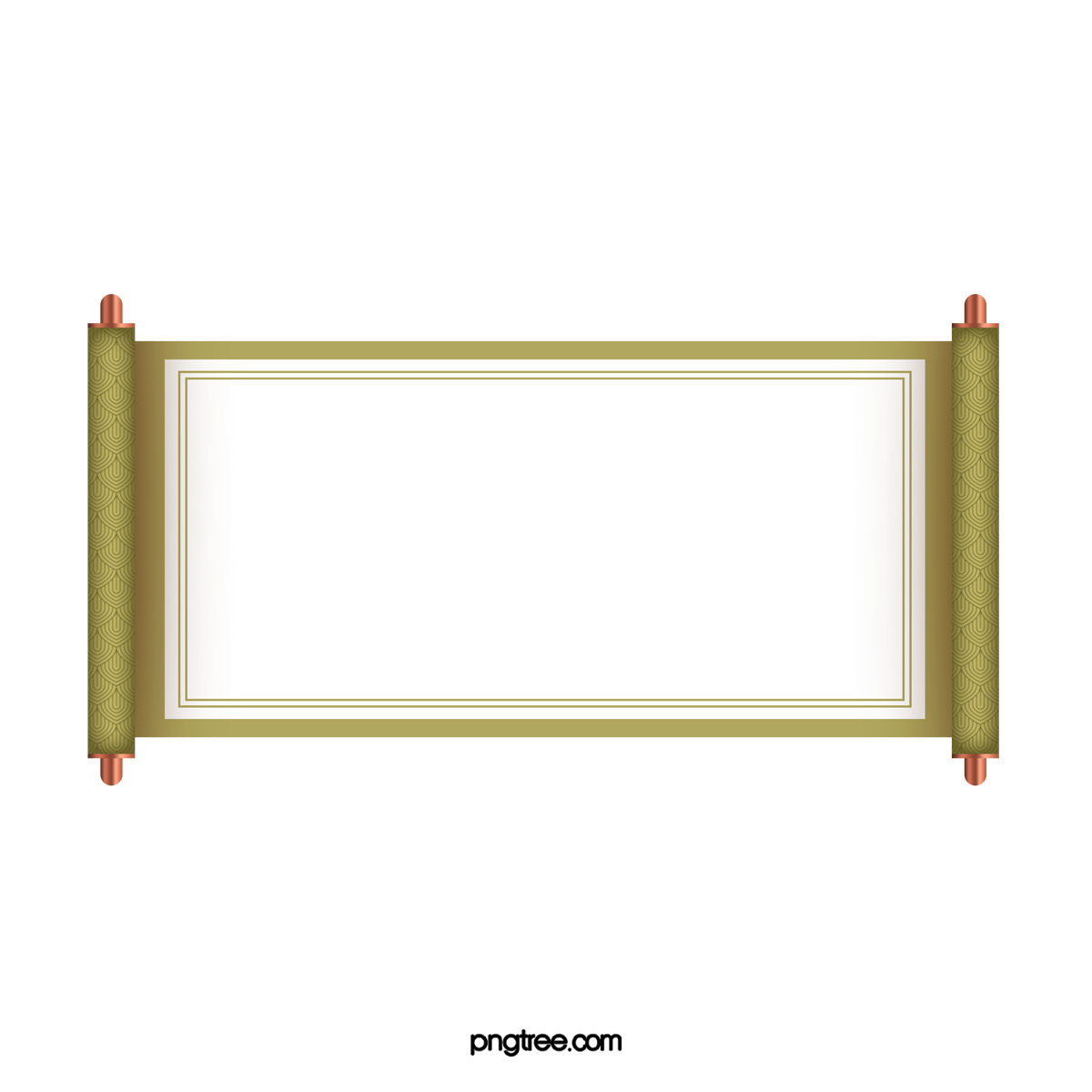 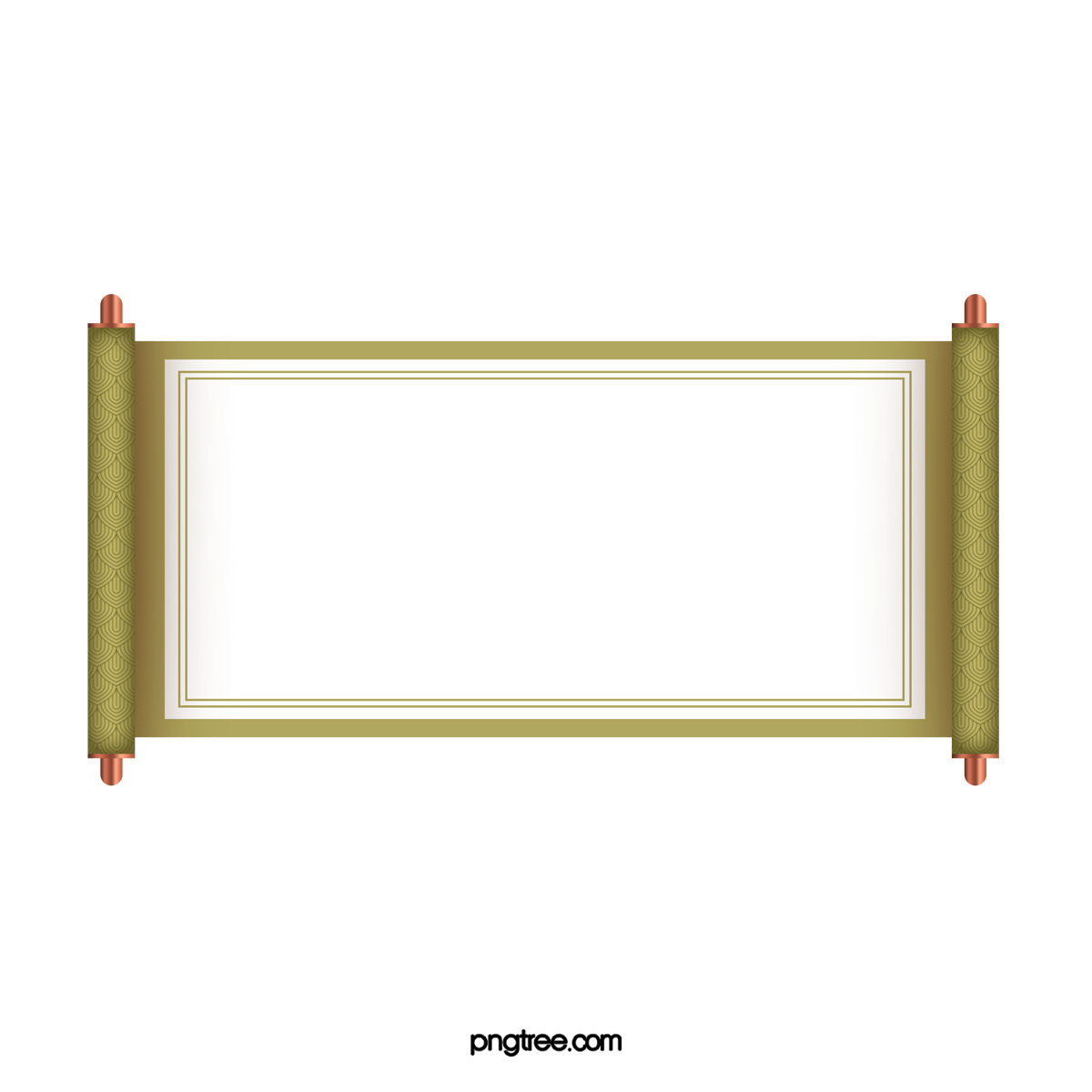 MẸ ƠI CÓ BIẾT
HÁT THEO NHẠC ĐỆM
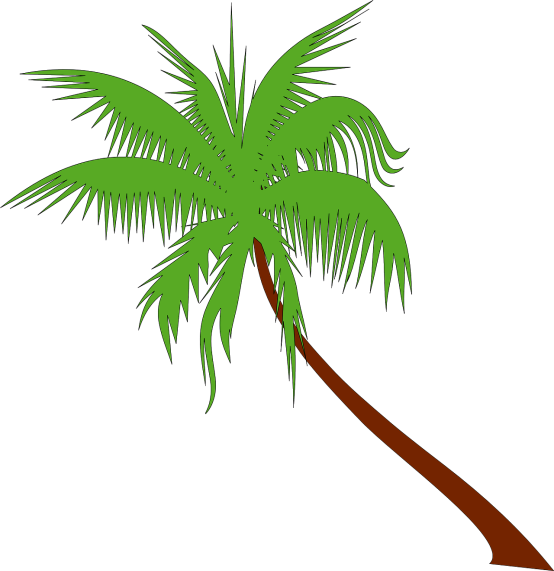 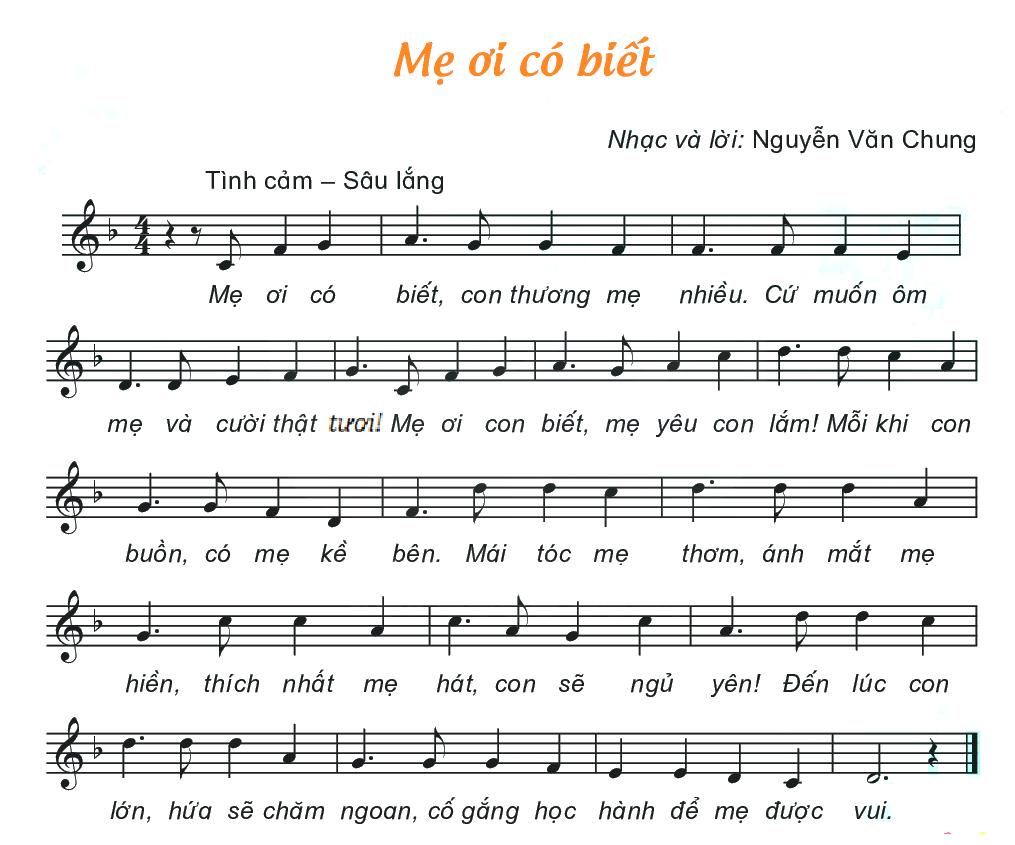 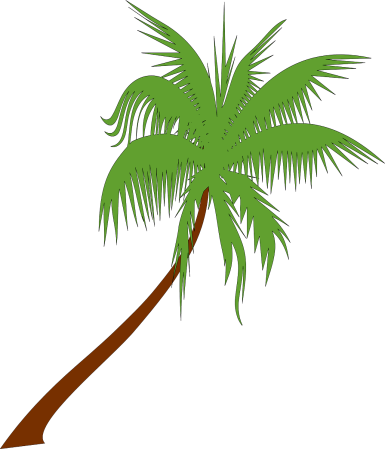 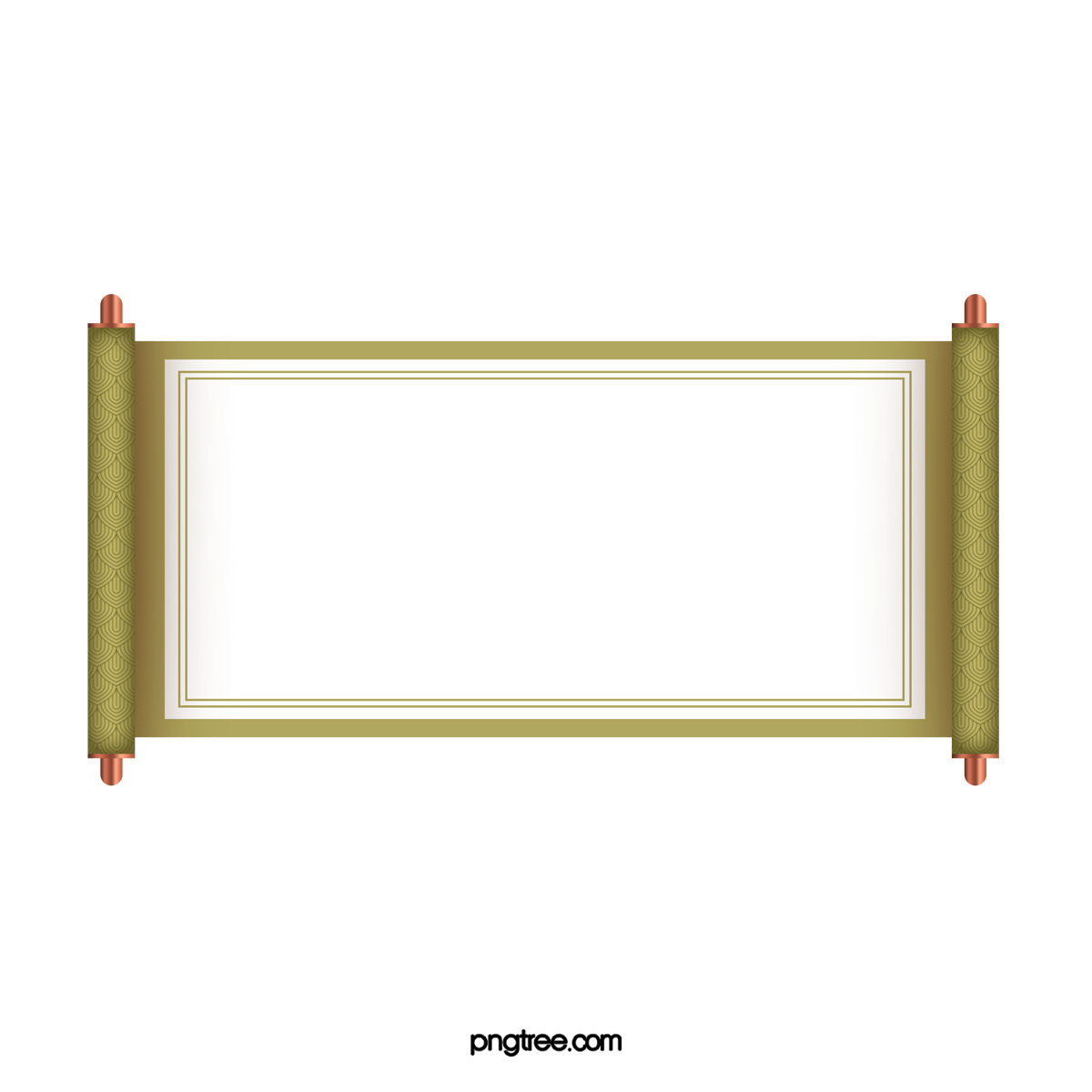 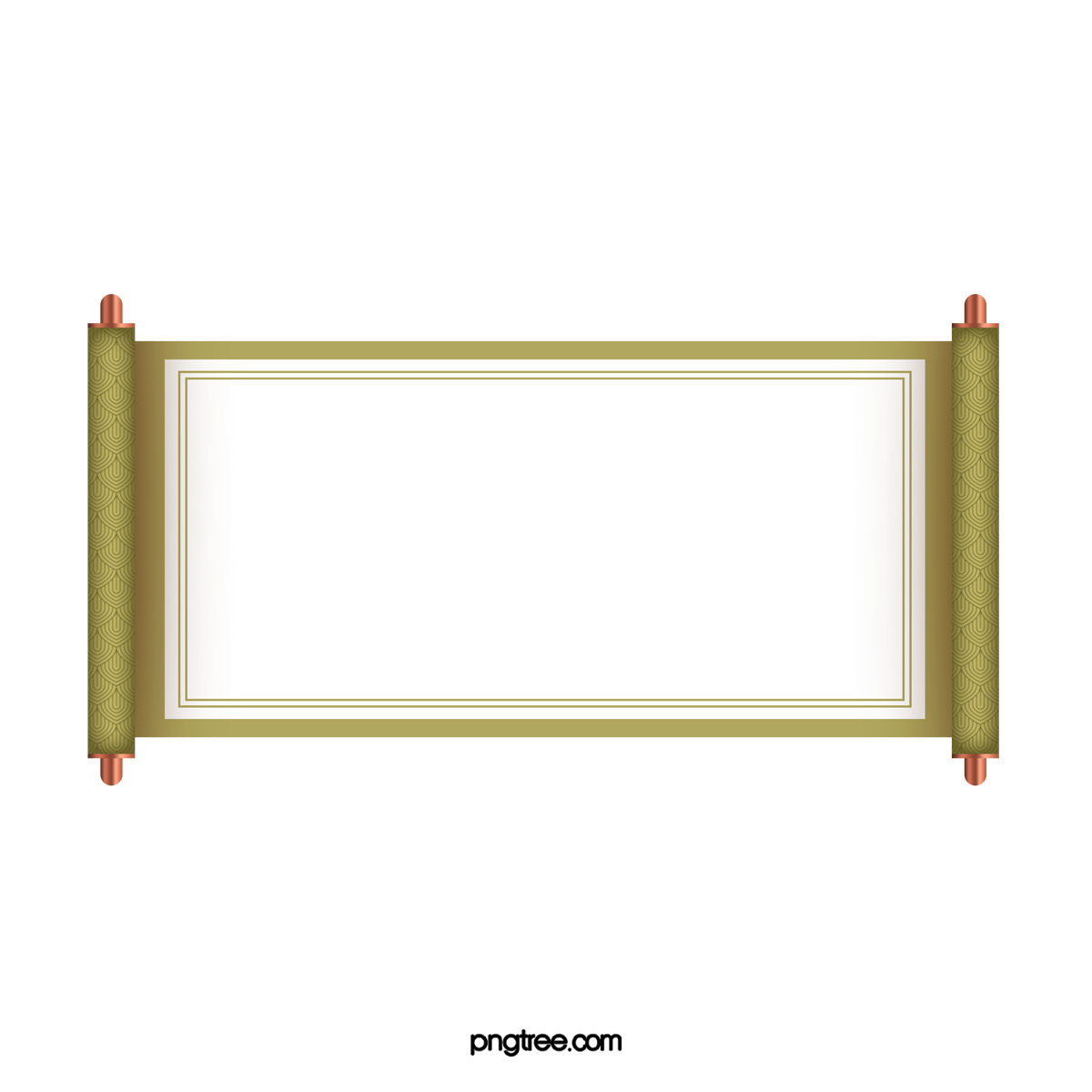 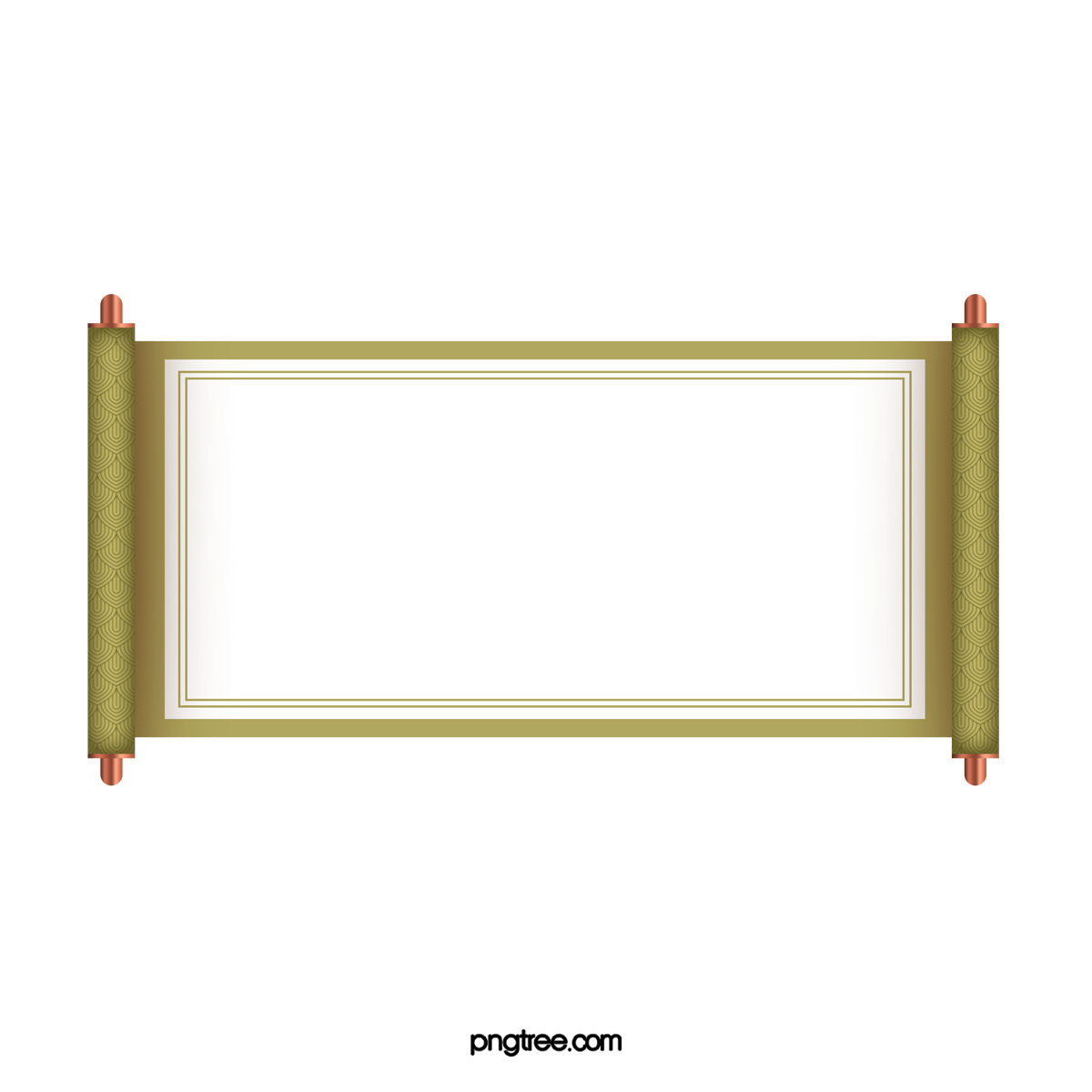 MẸ ƠI CÓ BIẾT
HÁT KẾT HỢP GÕ ĐỆM
THEO TIẾT TẤU LỜI CA
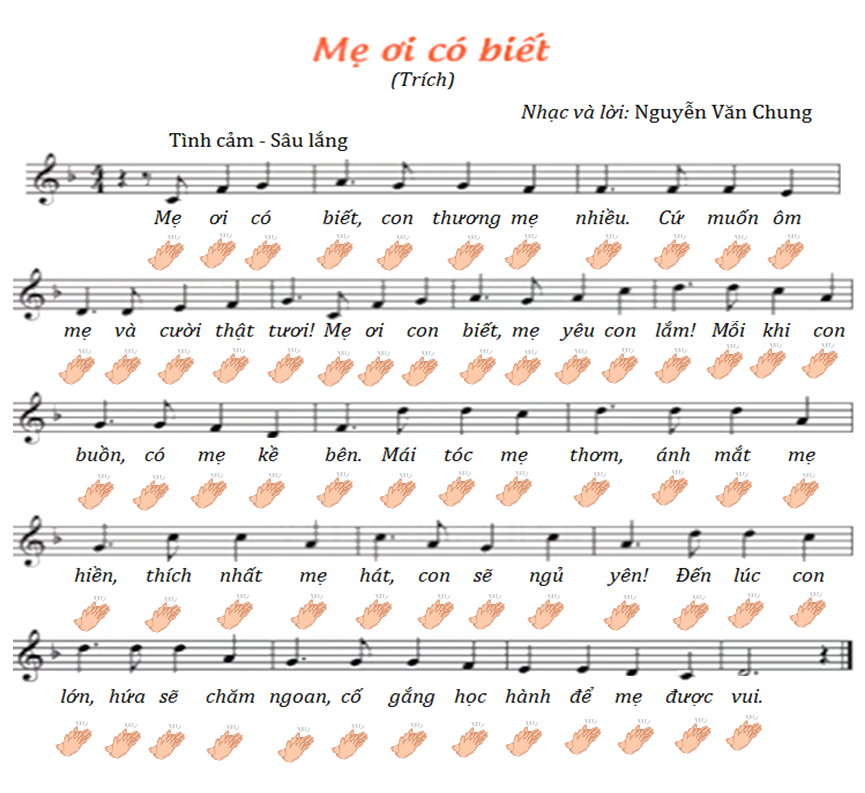 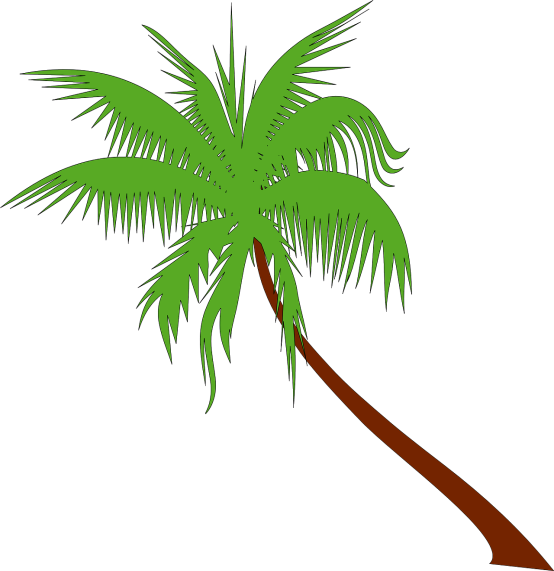 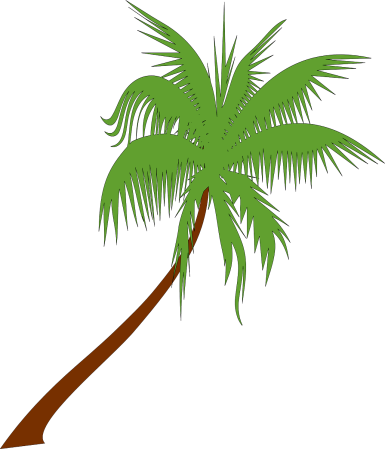 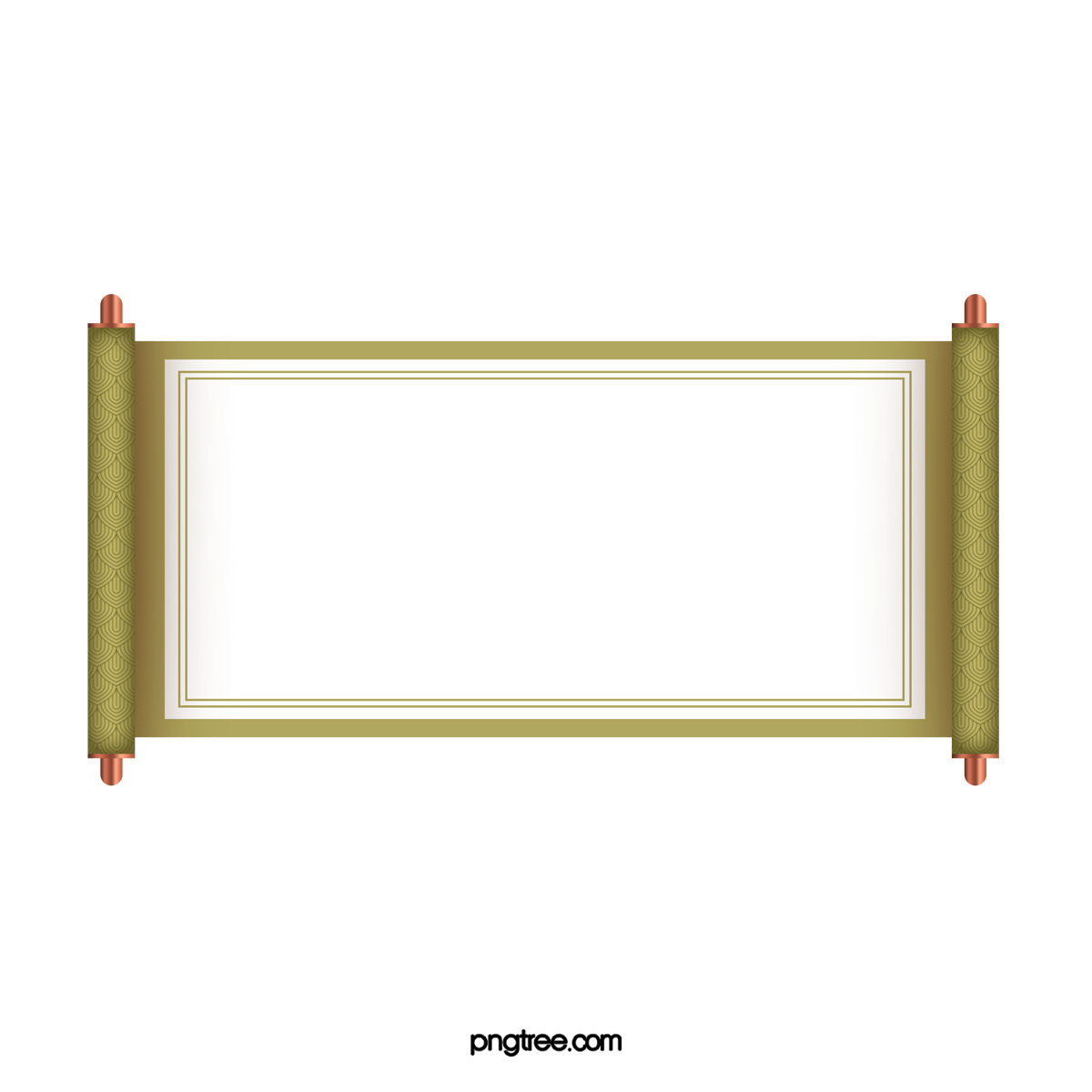 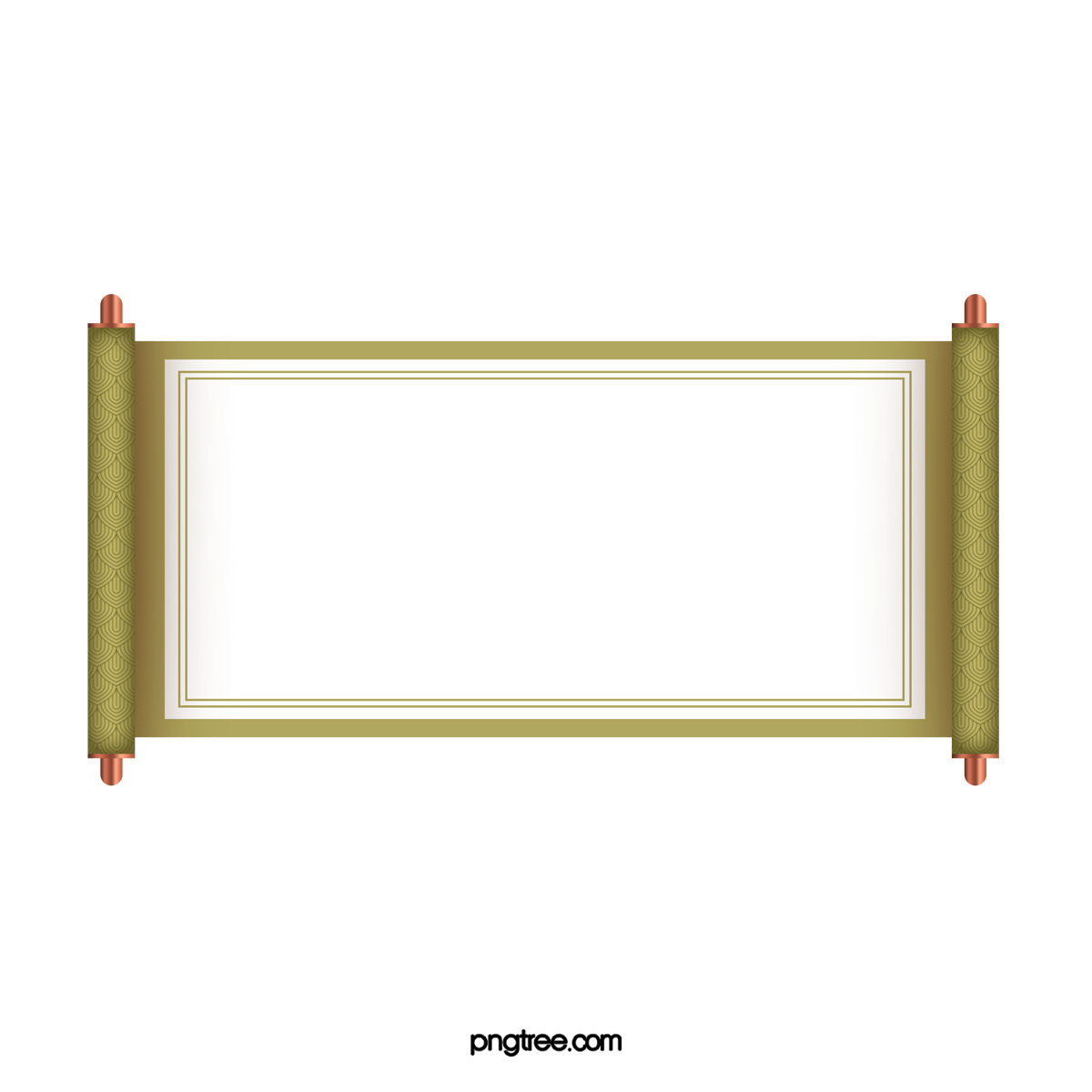 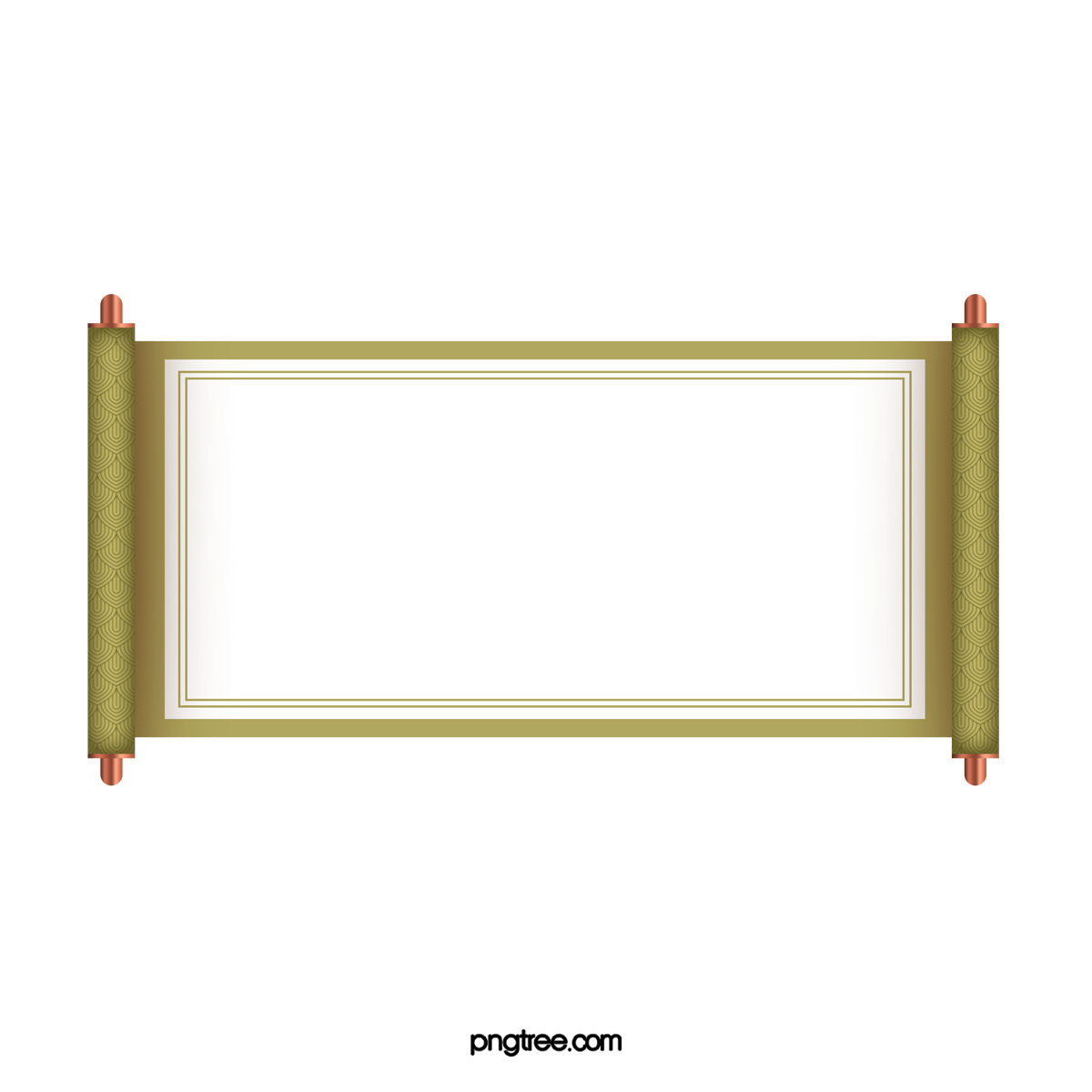 MẸ ƠI CÓ BIẾT
HÁT KẾT HỢP
VẬN ĐỘNG MINH HỌA
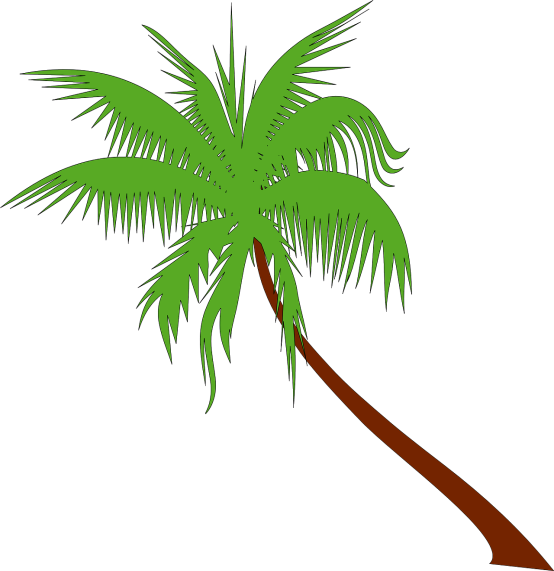 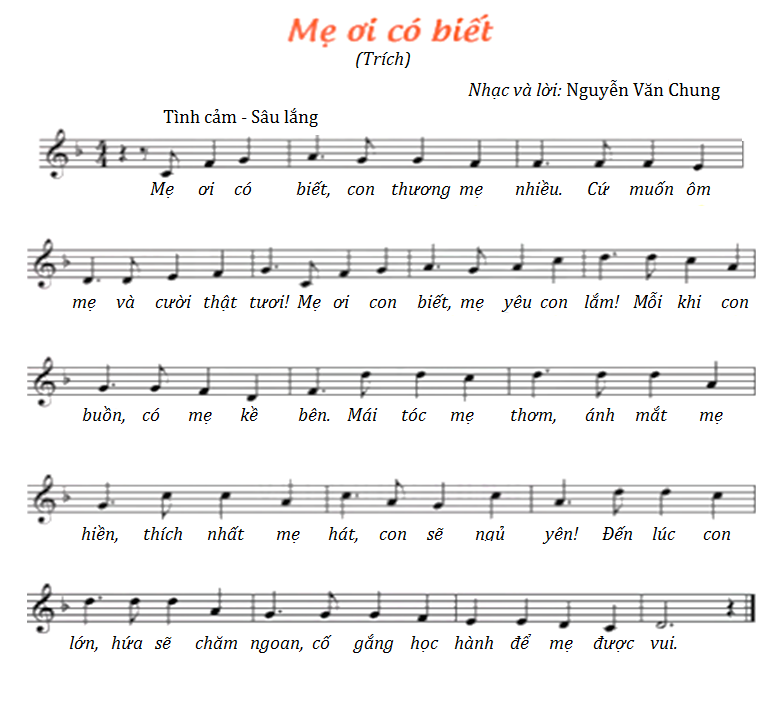 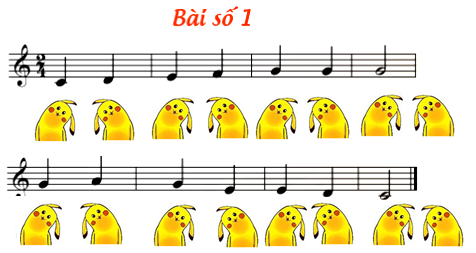 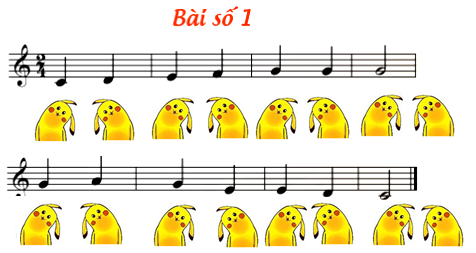 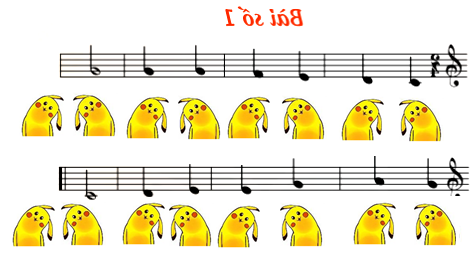 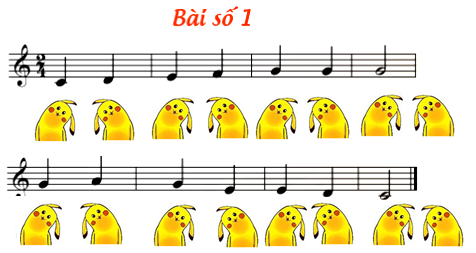 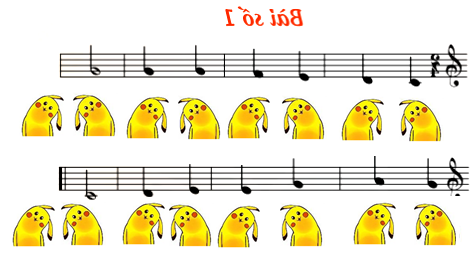 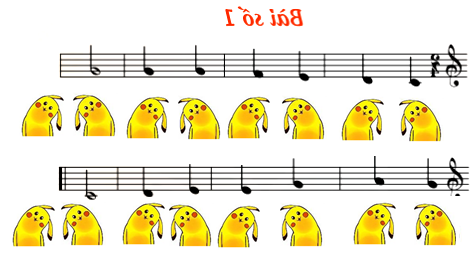 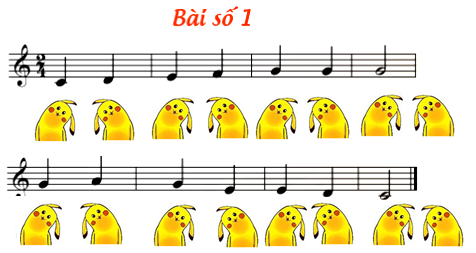 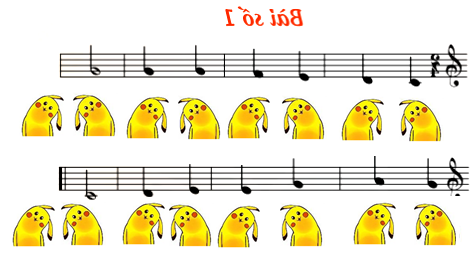 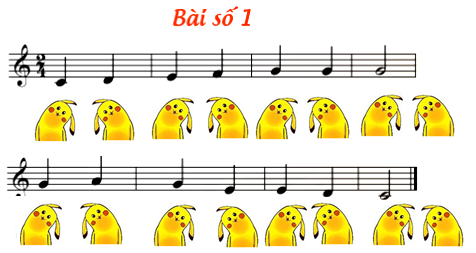 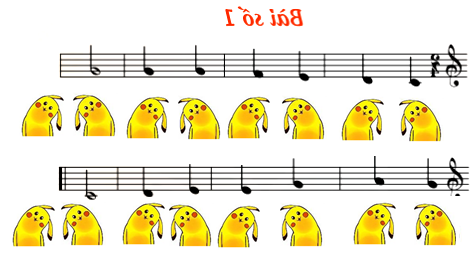 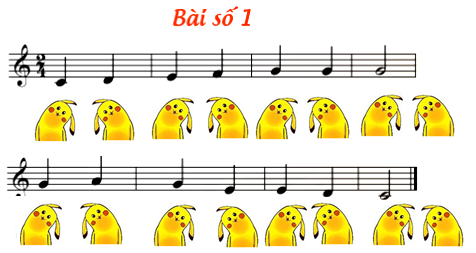 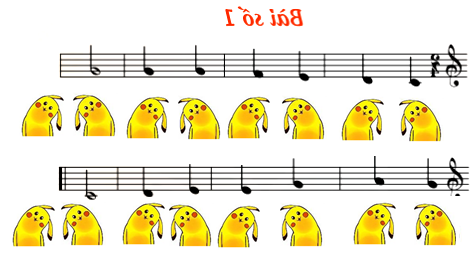 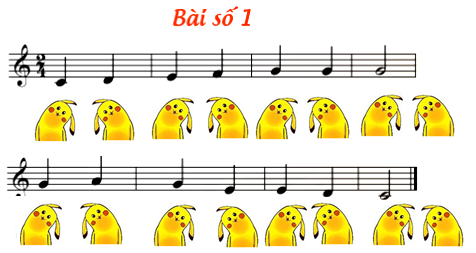 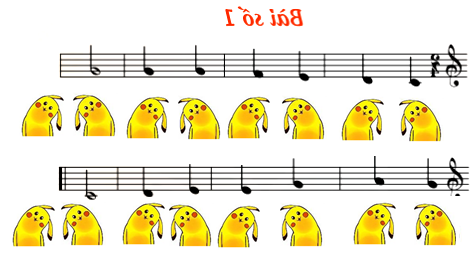 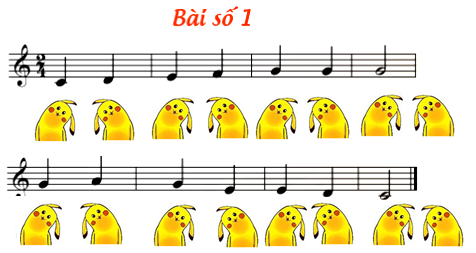 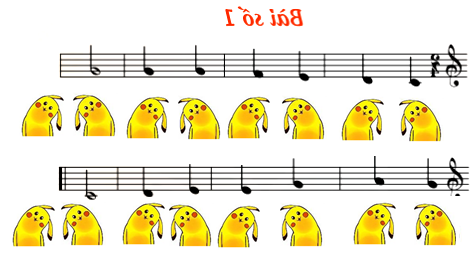 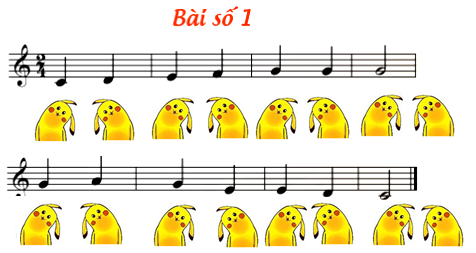 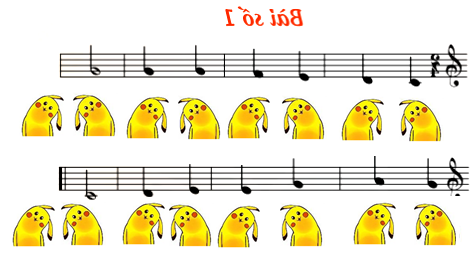 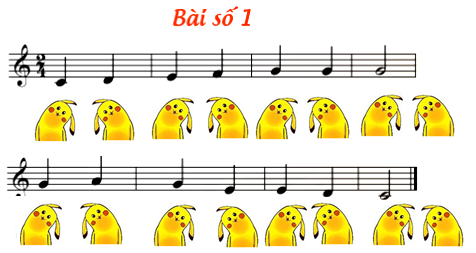 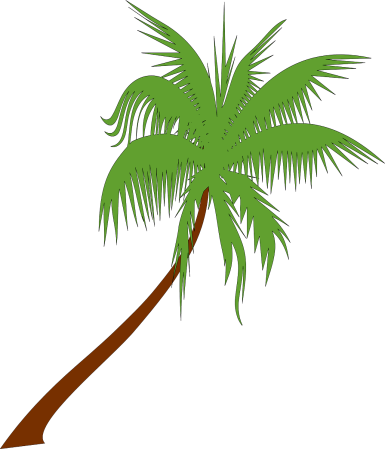 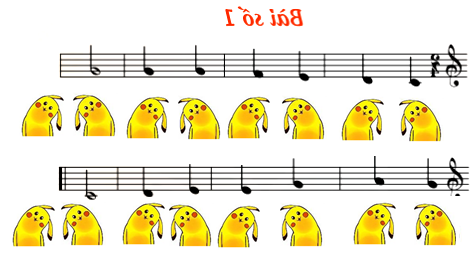 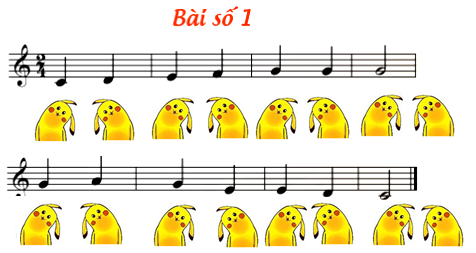 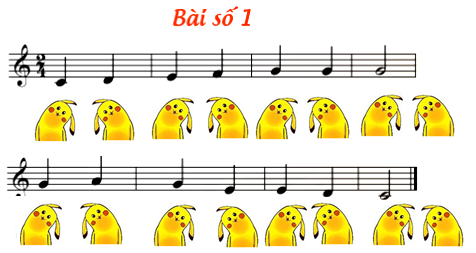 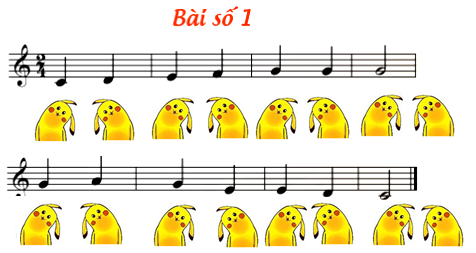 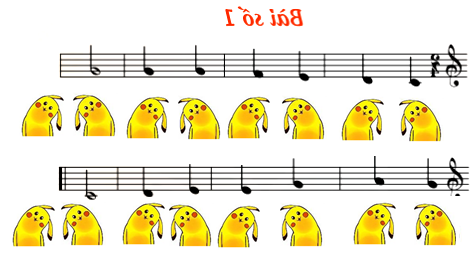 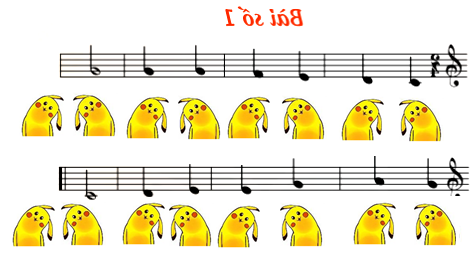 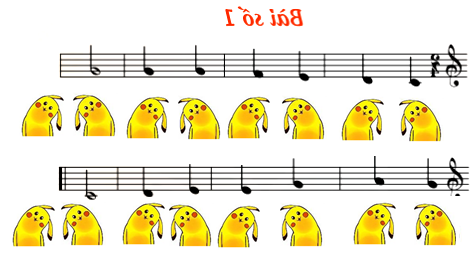 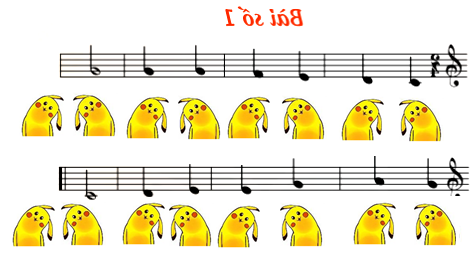 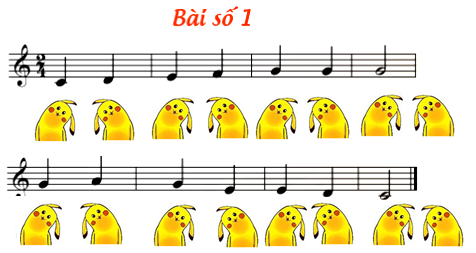 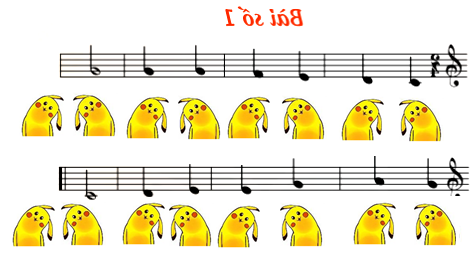 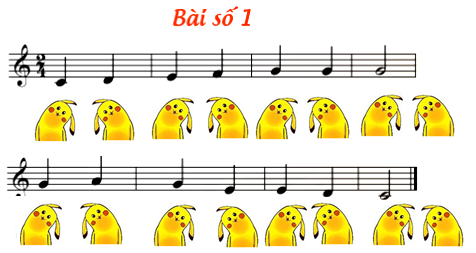 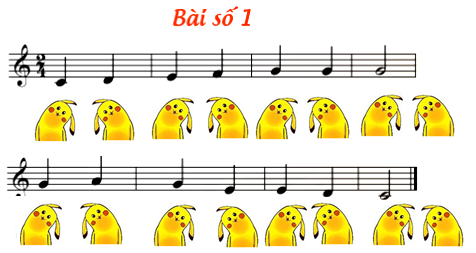 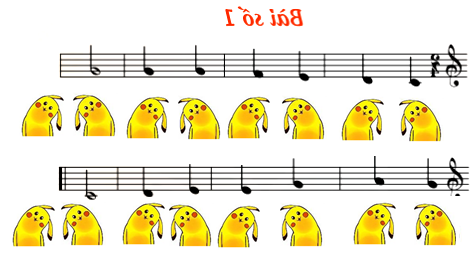 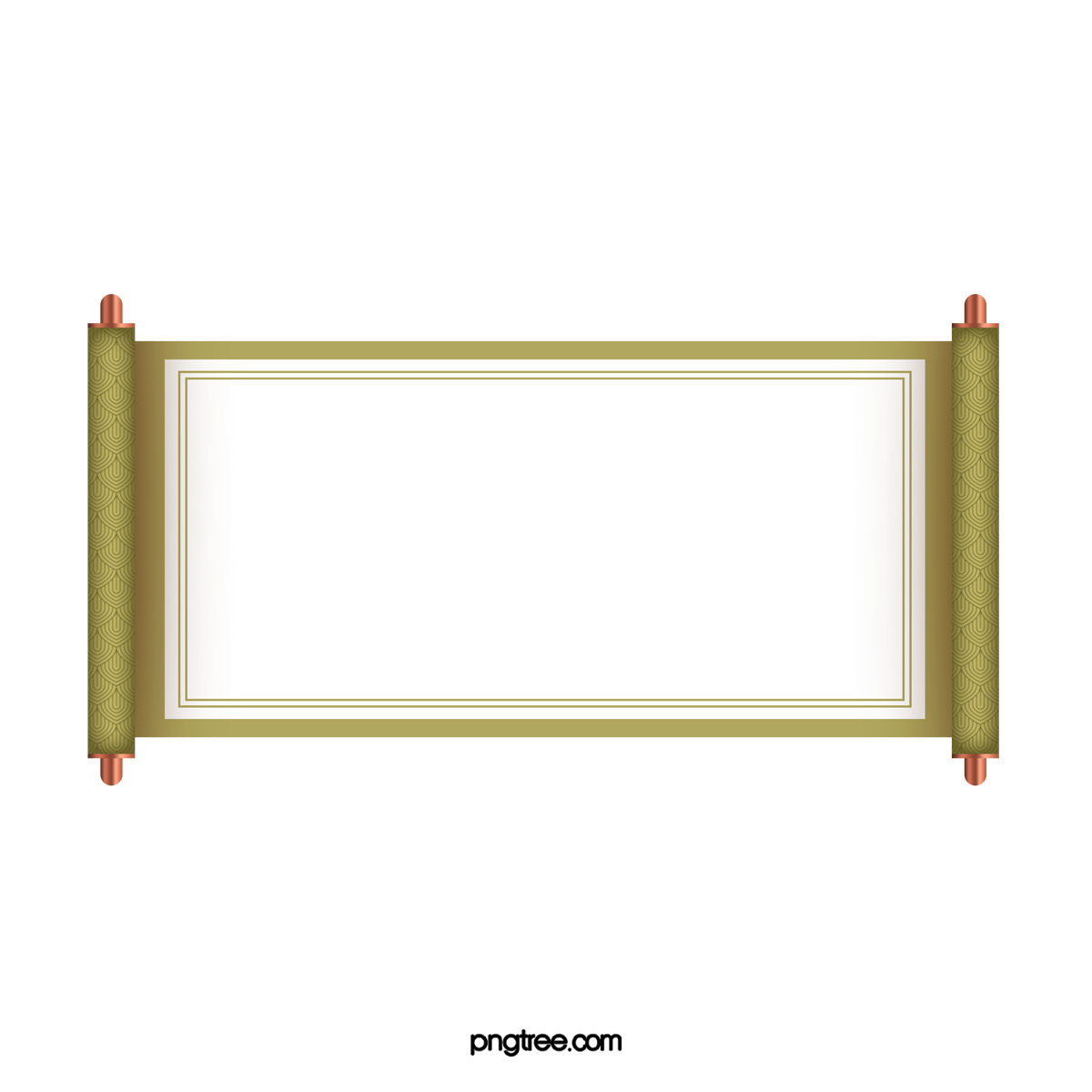 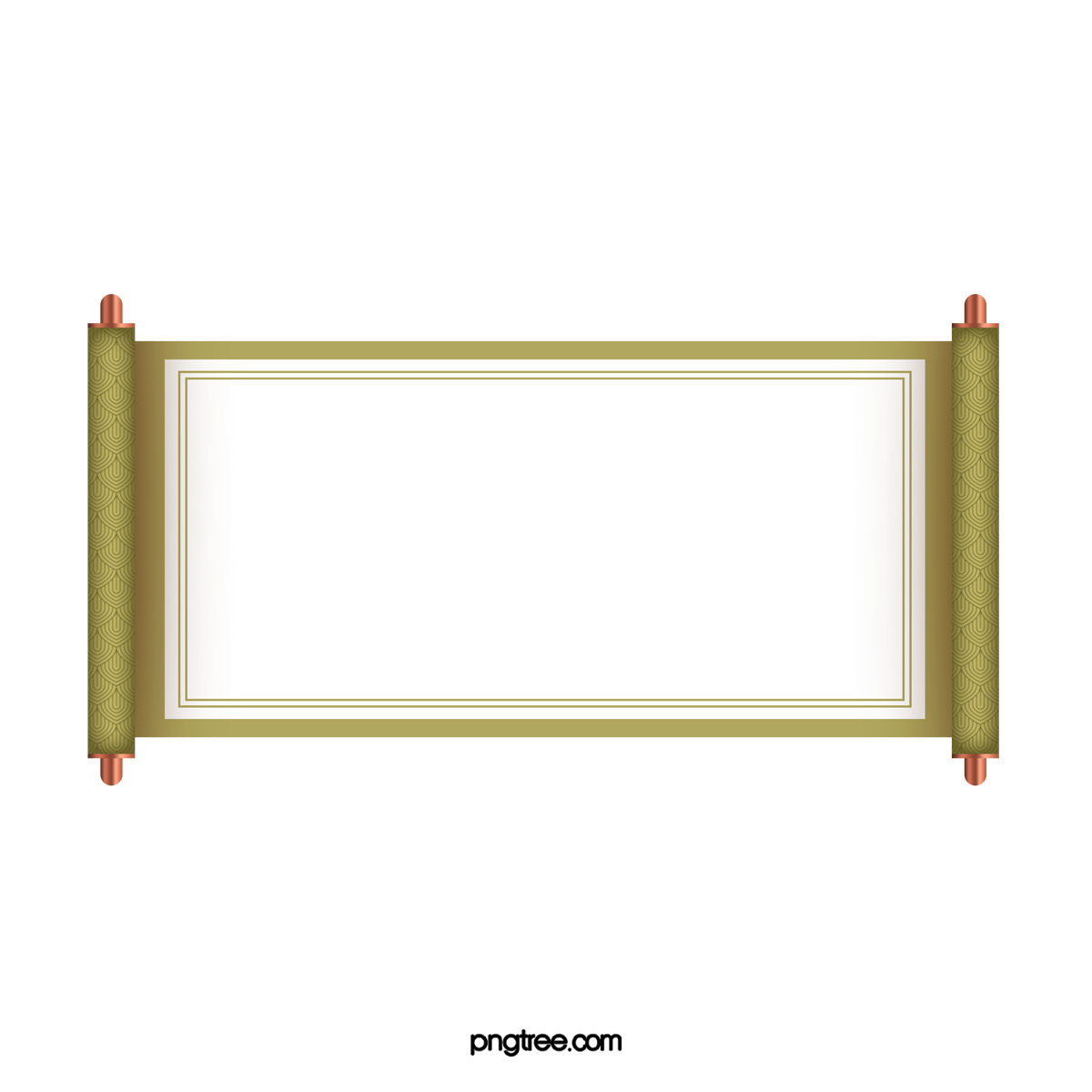 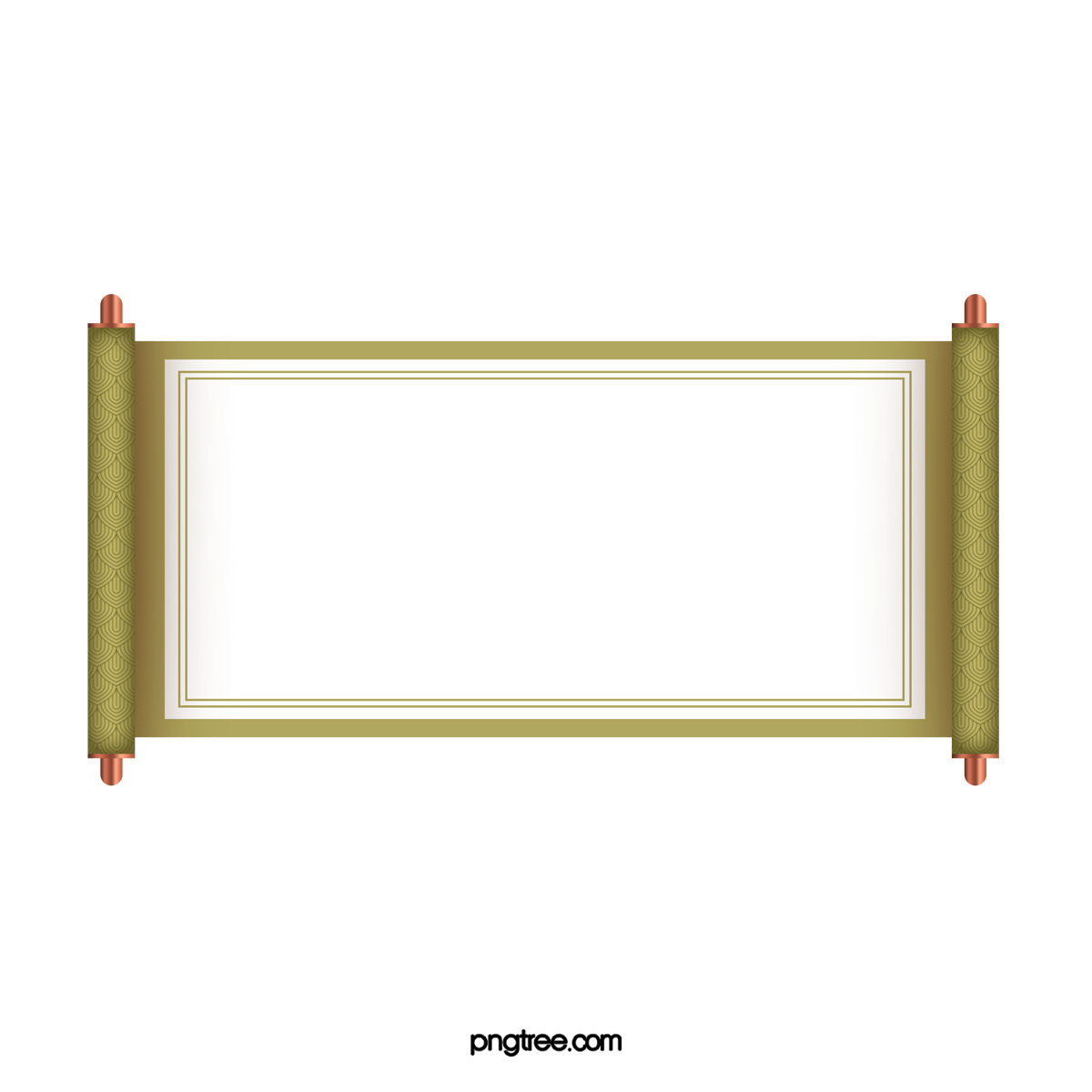 MẸ ƠI CÓ BIẾT
BIỂU DIỄN
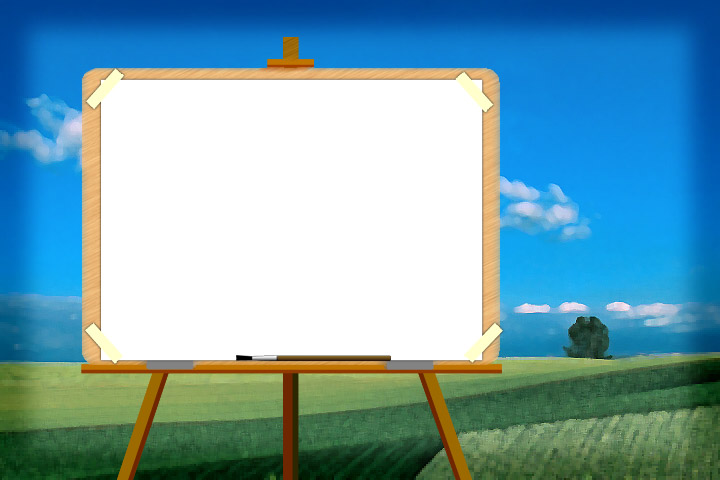 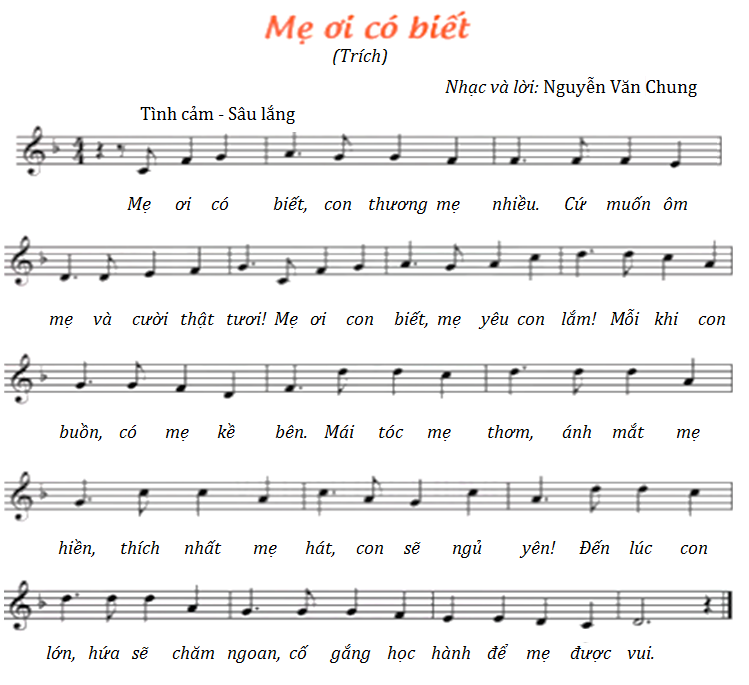 Nhóm 1: Hát
Nhóm 2: Gõ nhạc cụ
Nhóm 1: Vận động cơ thể
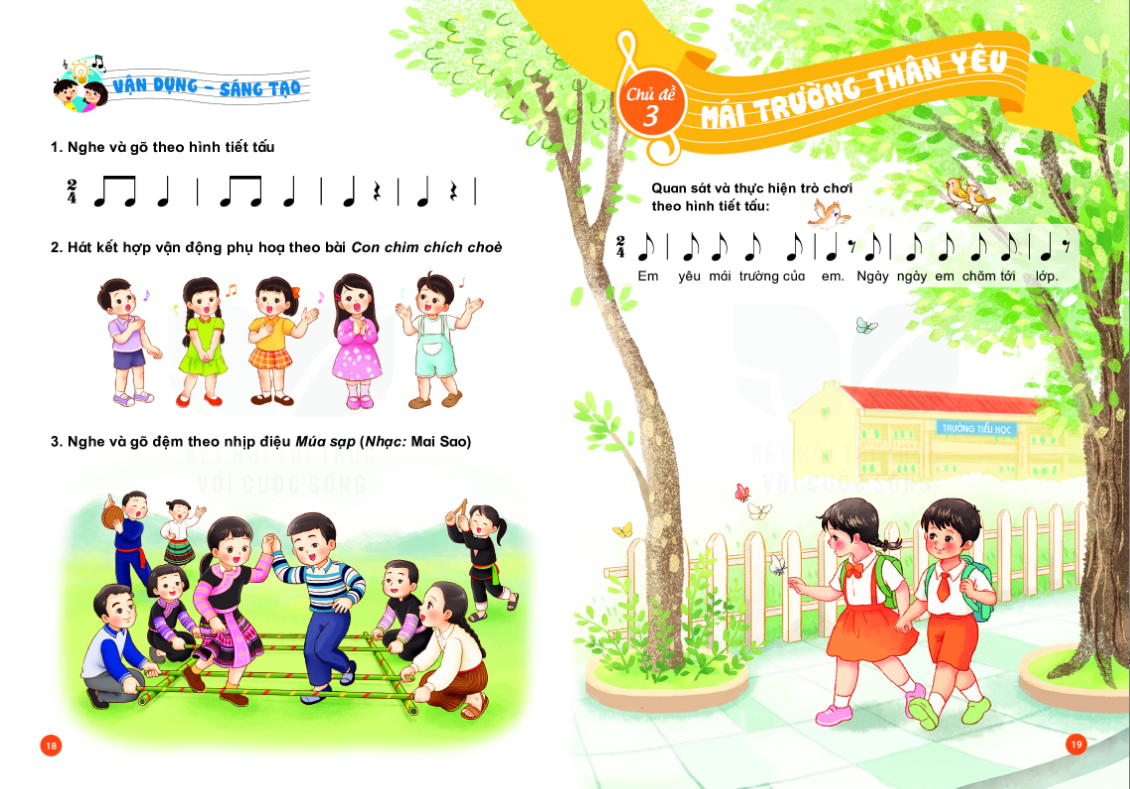 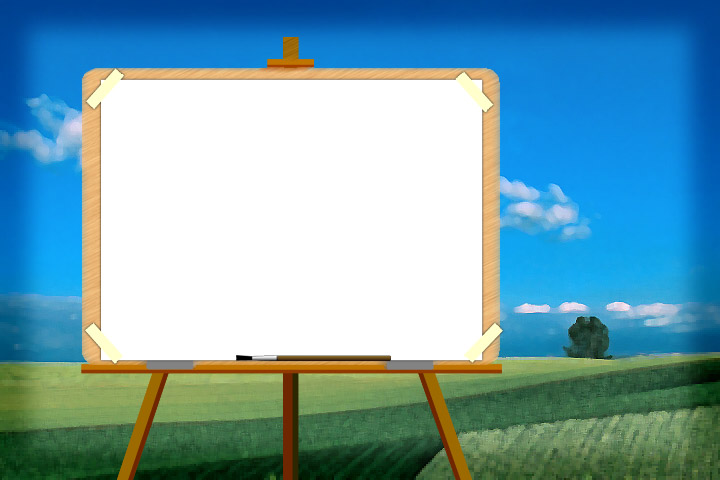 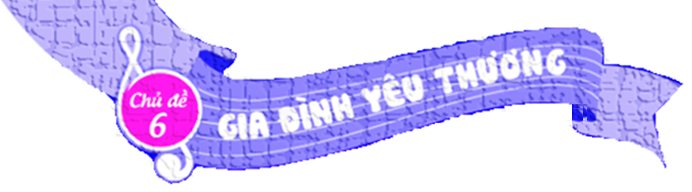 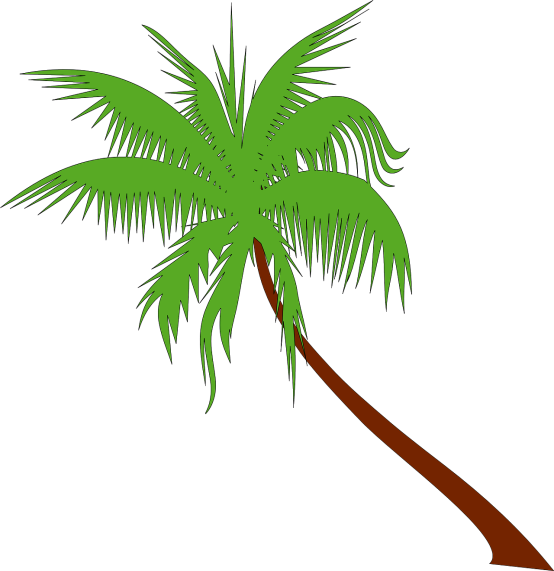 Tiết 4
ÔN TẬP BÀI HÁT:
MẸ ƠI CÓ BIẾT
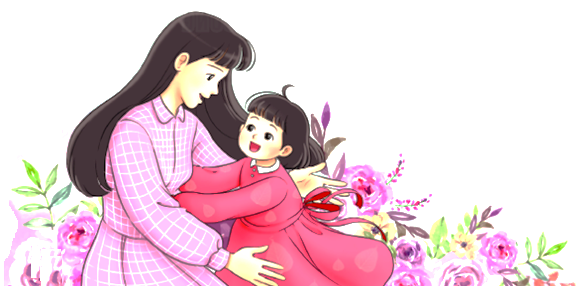 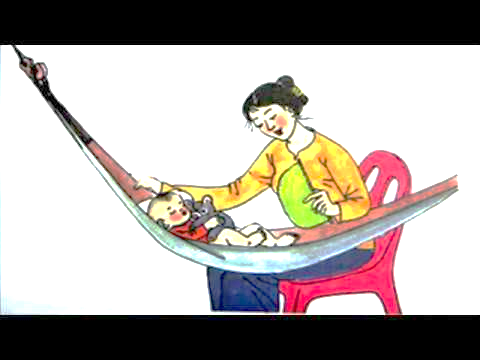 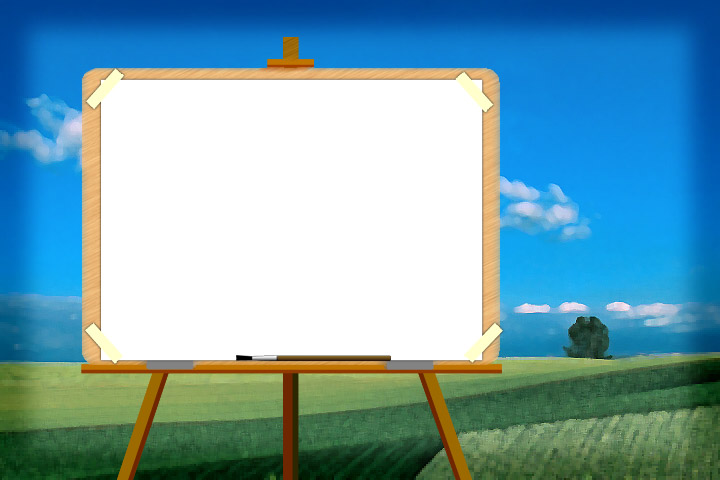 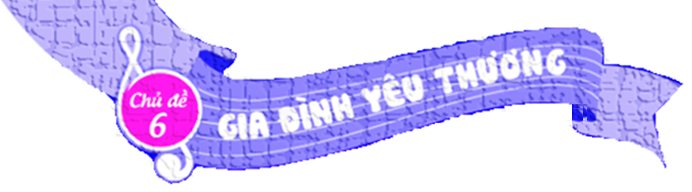 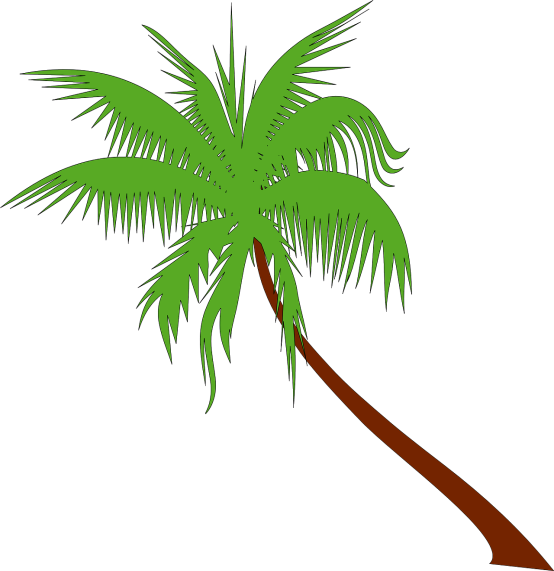 HÁT
MẸ ƠI CÓ BIẾT
NGHE NHẠC
RU CON
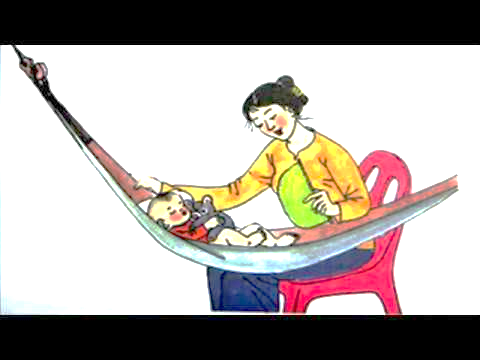 THƯỜNG THỨC ÂM NHẠC
NHẠC CỤ MA-RA-CÁT